BỘ MÔN KHOA HỌC MÁY TÍNH
Khoa Công nghệ Thông tin
Trường Đại học Công nghệ
Đại học Quốc gia Hà Nội
Hà nội, 10- 2017
Nội dung
Giới thiệu ngành học Khoa học máy tính
Giới thiệu về bộ môn Khoa học Máy tính
10/2/2017
2
Ngành Khoa học Máy tính?
10/2/2017
3
“Everybody in the country should learn how to program a computer... Because it teaches you how to think.”
-Steve Jobs
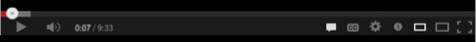 4
[Speaker Notes: Part 1: Introduction – Learn a bit about computer science  Slides 1-7  (Lecture) 
Slide 5

Say:  Remember this Steve Jobs quote from the Code.org video? Can you imagine how programming a computer teaches you to think? [Kids respond]]
Các học phần thuộc ngành KHMT
10/2/2017
5
Ưu điểm khi học ngành KHMT
Có đội ngũ giảng viên cố vấn học tập, các môn học cho các sinh viên thuộc ngành
Được hướng dẫn, giới thiệu các công ty
Tham gia nghiên cứu khoa học, khóa luận tốt nghiệp. 
Tham gia các hoạt động seminar tại bộ môn Khoa học máy tính
10/2/2017
6
Ưu điểm khi học ngành KHMT
Được tham gia các dự án với các thầy/cô liên quan tới: xử lý dữ liệu lớn, xử lý ảnh, robotics, các bài toán đoán nhận,…
Có cơ hội nhận học bổng của các doanh nghiệp
10/2/2017
7
Chú ý khi học ngành KHMT
Tính tự học cao
Nắm vững các kiến thức cơ sở ngành
Cập nhật liên tục kiến thức bài giảng của thầy/cô và kiến thức trên thế giới
Chủ động tham gia các hoạt động làm việc nhóm về nghiên cứu, các dự án
10/2/2017
8
Các ngành nghề sau khi tốt nghiệp
Truyền thông
Âm nhạc
Thương mại
Nghệ thuật
Tính toán tài chính
An toàn thông tin
Khoa học
Chỉ có 50% công việc là tại các công ty công nghệ
Quân đội
Tối ưu hệ thống
Chế tạo thuốc
Y học
Nông nghiệp
Môi trường
Ngân hàng
Điều khiển học
Chăm sóc sức khỏe
Games
Giao thông
Chính trị
Các công việc sau khi tốt nghiệp ngành
Làm các thành viên chủ chốt trong các dự án liên quan tới: trí tuệ nhân tạo, robotics, xử lý dữ liệu, nhận dạng mẫu.  
Làm giảng viên tại trường ĐHCN, hoặc các trường khác
Trở thành nhà nghiên cứu trong lĩnh vực trí tuệ nhân tạo, xử lý ngôn ngữ tự nhiên, học máy, thống kê
Được trang bị đầy đủ kiến thức để có thể học tiếp ở các tiên tiến
10/2/2017
10
Xu thế
Với thời đại bùng nổ thông tin như hiện nay, hầu hết các công ty, cơ quan nhà nước đều rất mong muốn có sinh viên có kiến thức và kỹ năng về: Lập trình, cấu trúc dữ liệu và giải thuật, khai phá dữ liệu, trí tuệ nhân tạo.
Thời đại của CN 4.0 thì khoa học máy tính đóng vai trò cốt lõi.
10/2/2017
11
Giới thiệu về đội ngũ giảng viên và các hoạt động của Bộ môn Khoa học máy tính
10/2/2017
12
Thông tin Bộ môn KHMT
Địa điểm: Phòng 315 – E3, 144 Xuân thủy, Cầu giấy, Hà nội
Điện thoại: (024)3754-7812
Website: http://fit.uet.vnu.edu.vn/gioi-thieu/cac-bo-mon/bo-mon-khoa-hoc-may-tinh/
10/2/2017
13
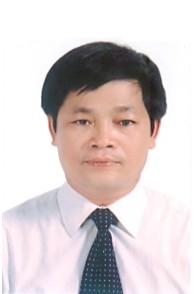 GS. Nguyễn Thanh Thủy
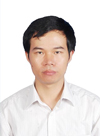 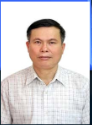 PGS.TS. Nguyễn Phương Thái
PGS.TS. Hoàng Xuân Huấn
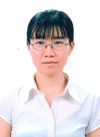 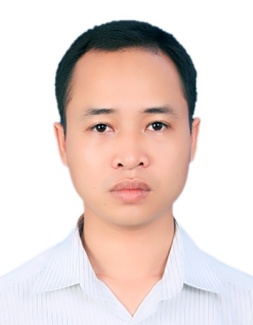 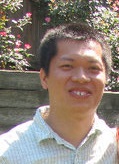 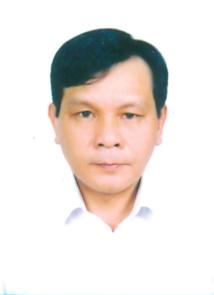 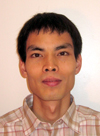 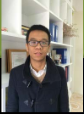 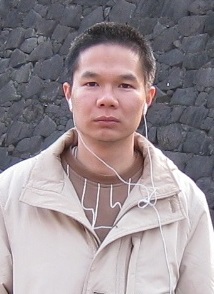 Các tiến sĩ của Bộ môn KHMT
10/2/2017
14
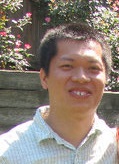 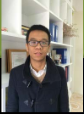 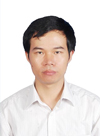 Chủ nhiệm bộ môn Khoa học Máy tính – Founder của CodeHub, thành viên của nhiều dự án và đề tài
Bí thư Liên chi đoàn Khoa CNTT
Trưởng phòng Đào tạo
Trường ĐHCN
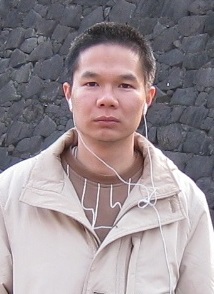 Chủ tịch hội cựu sinh viên của Khoa CNTT
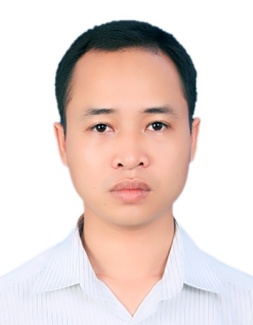 Phụ trách trung tâm nghiên cứu ứng dụng và hợp tác doanh nghiệp, Khoa CNTT
10/2/2017
15
Hợp tác quốc tếGiảng dạy và nghiên cứu
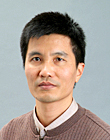 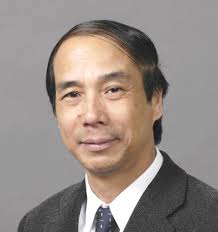 PGS. Huỳnh Văn Nam
JAIST-Nhật Bản
PGS. Nguyễn Lê Minh
JAIST-Nhật Bản
GS. Hồ Tú Bảo
JAIST-Nhật Bản
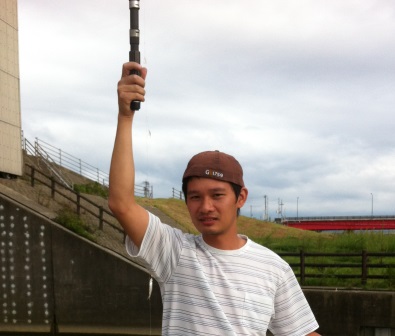 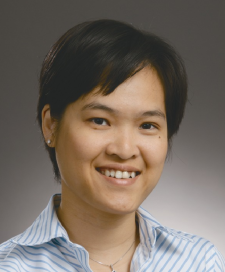 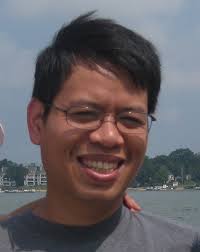 PGS. Nguyễn Xuân Long 
Michigan-Mỹ
GS. Thái Trà My 
Floria-Mỹ
10/2/2017
16
Hợp tác quốc tếDoanh nghiệp
Hợp tác nghiên cứu: ….. PV9
Hợp tác nghiên cứu với Viettel
Hợp tác đào tạo với Viettel
Hợp tác với FIVE9 để xây dựng phòng thí nghiệm trí tuệ nhân tạo, điện toán đám mây
Hợp tác với các đối tác để đưa sinh viên đi thực tập, và làm việc.
10/2/2017
17
Hướng nghiên cứuHọc máy thống kê và ứng dụng
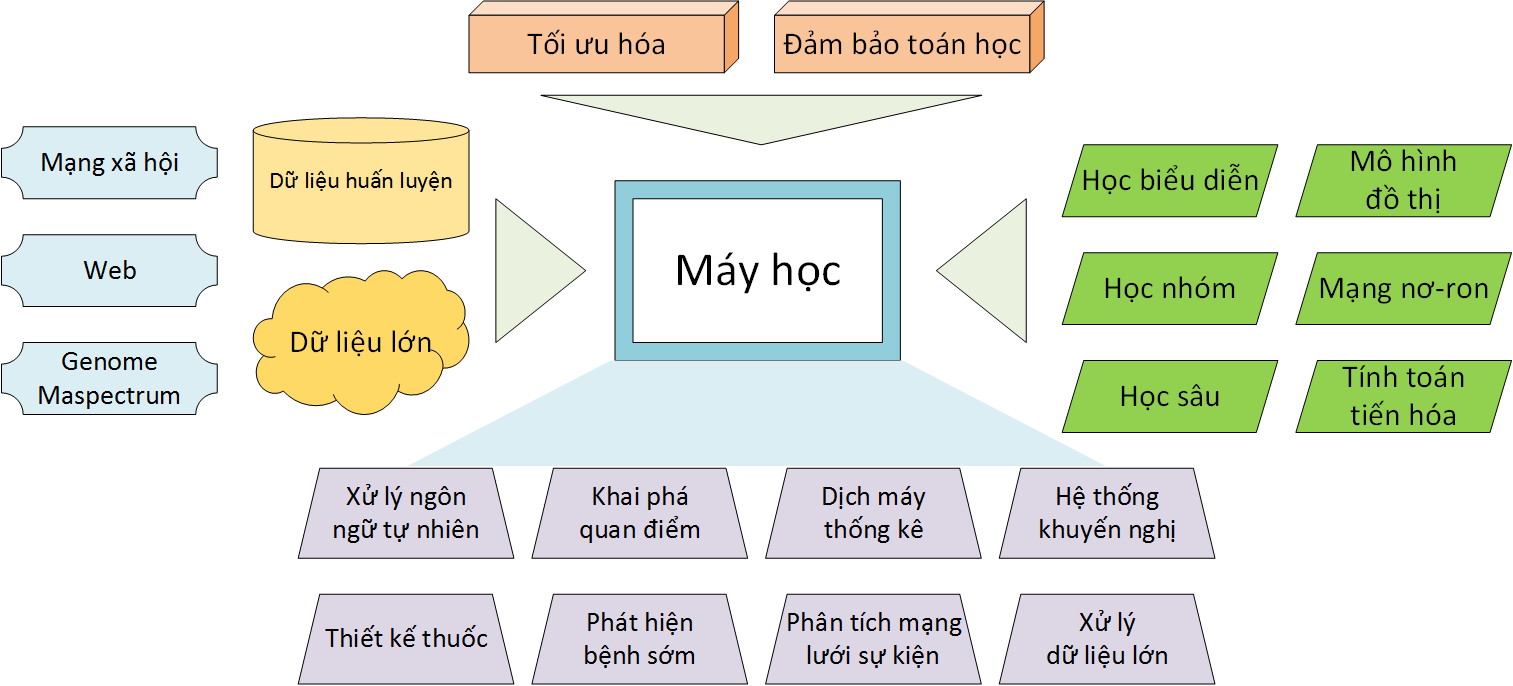 10/2/2017
18
Cựu sinh viên
Làm việc tại các doanh nghiệp
Doanh nghiệp trong nước: viettel, GMO-Zcom, FSOFT,…
Doanh nghiệp nước ngoài: Facebook, Google,…
Các nhà nghiên cứu: Mỹ, Nhật, Đài Loan, Đức… 
Làm thạc sĩ, nghiên cứu sinh: Số lượng thạc sĩ và nghiên cứu sinh đông nhất Khoa CNTT
Giảng viên các trường đại học: Đại học Thủy lợi, đại học Nông nghiệp, đại học Xây dựng, đại học Quy nhơn,….
10/2/2017
19
Cách thức đăng ký ngành học
Lấy mẫu đăng ký ở Văn phòng Khoa CNTT – Phòng 303 –E3, Trường ĐHCN
Liên hệ cô Mai Bảo:
Email: baoptm@vnu.edu.vn
Liên hệ trực tiếp với cán bộ của bộ môn Khoa học Máy tính – Phòng 315 – E3, Trường ĐHCN
Liên hệ thầy Trần Quốc Long:
Email: tqlong@vnu.edu.vn
10/2/2017
20
Cảm ơn đã lắng nghe
10/2/2017
21